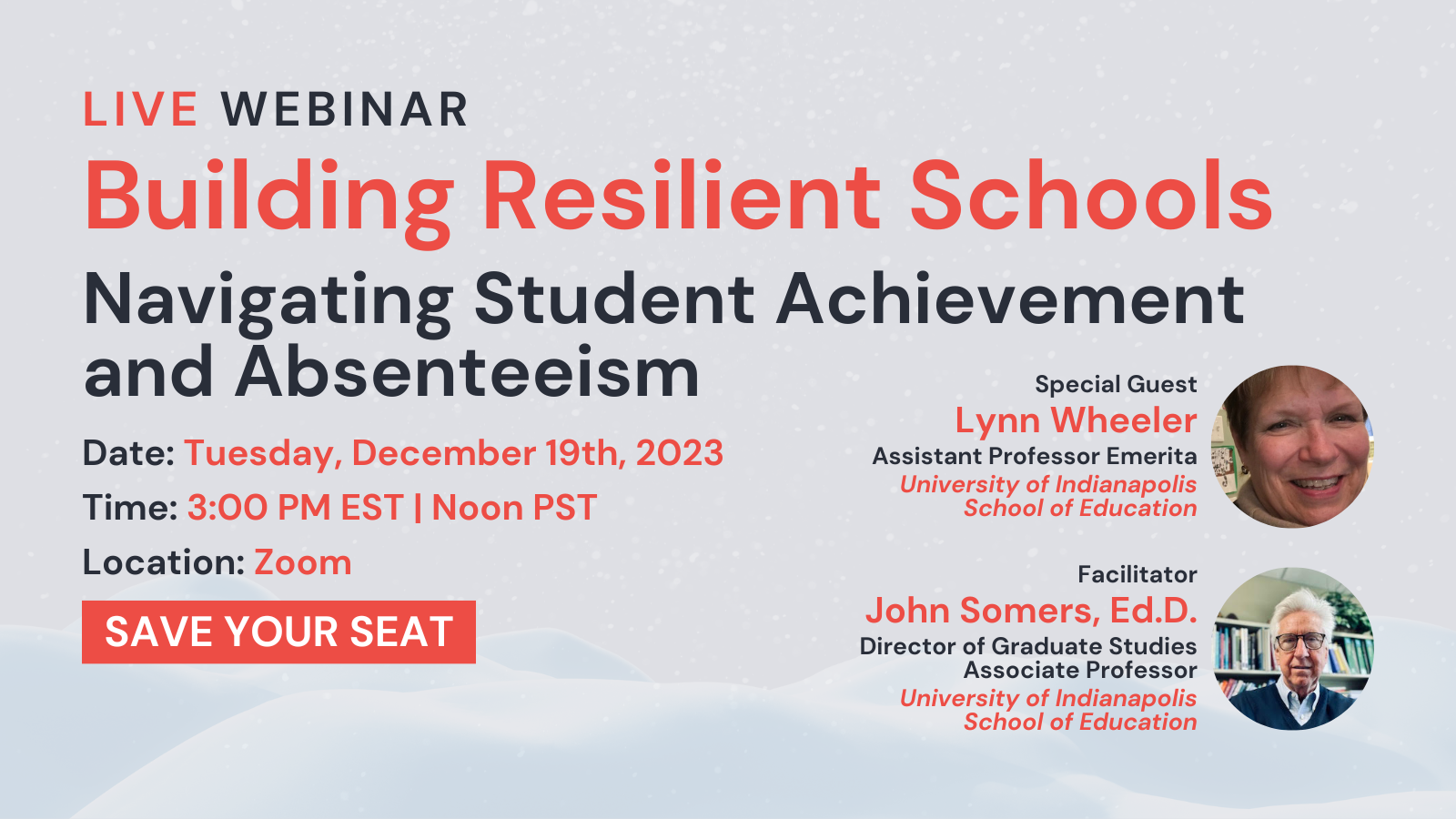 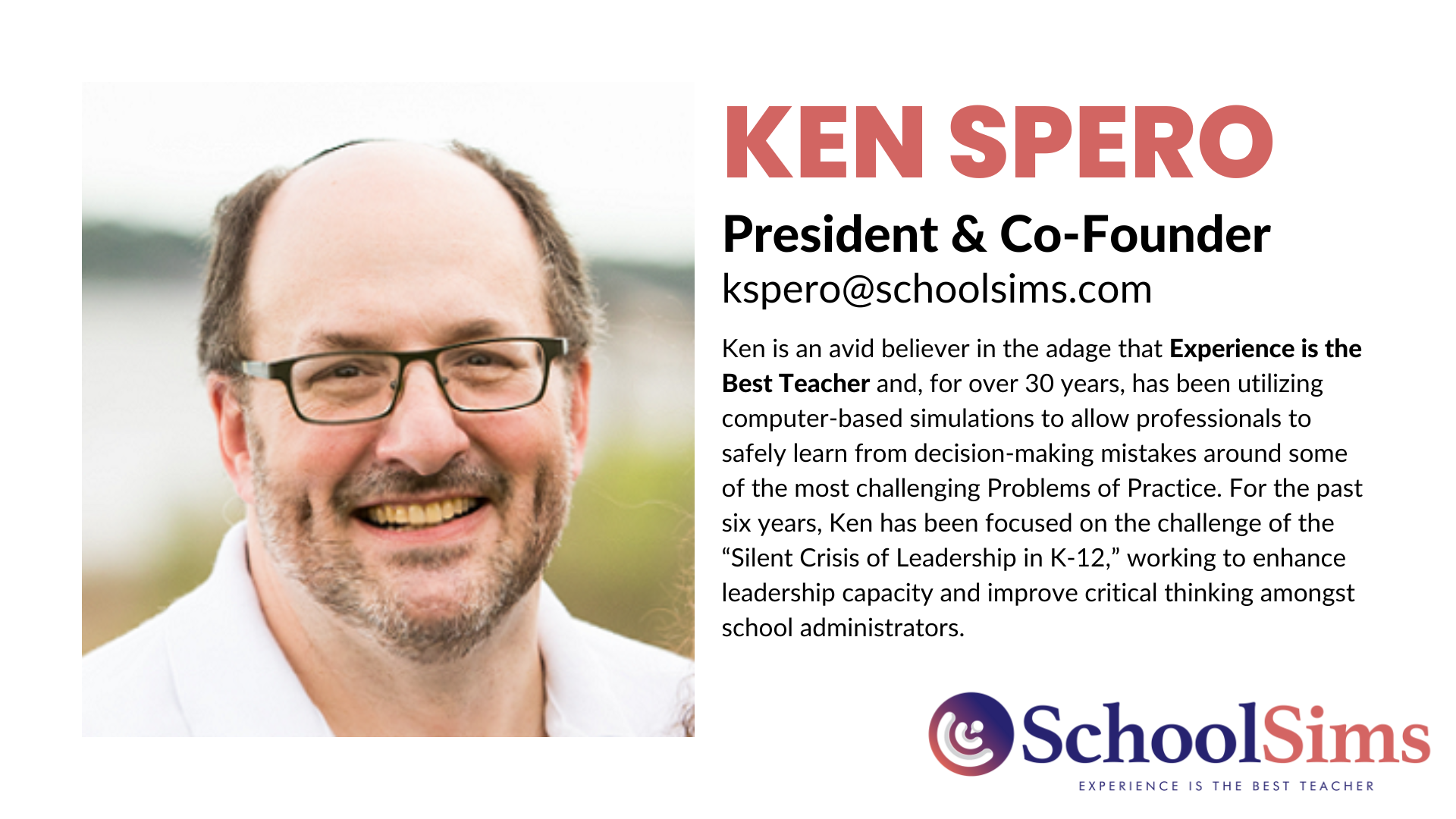 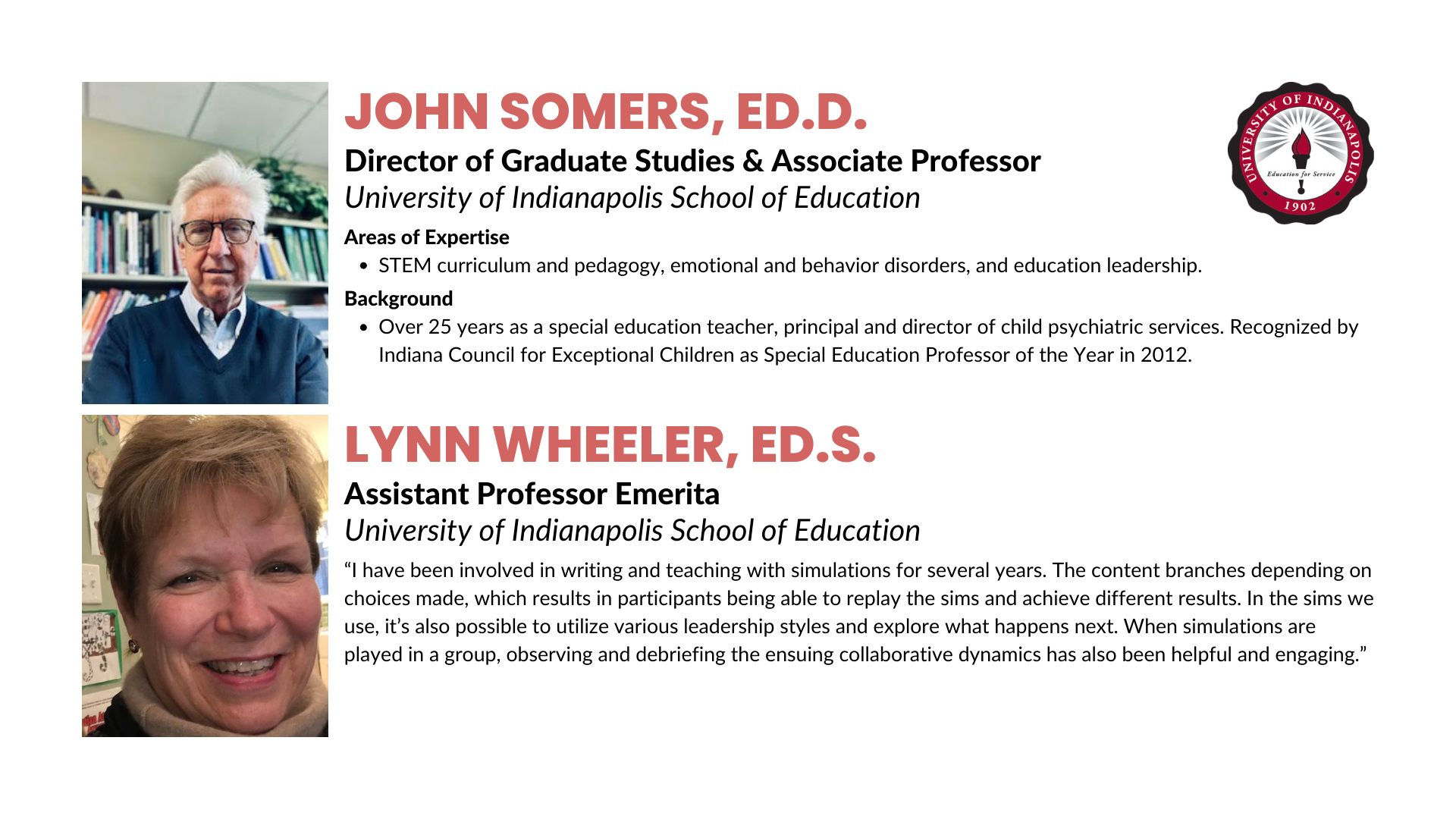 PEDAGOGY AND SIMULATION -
IN PREPARING TEACHERS AND ADMINS
Pedagogy -  the art, science, or profession of teaching (M-W)

Commonly understood as the approach to teaching, is the theory and practice of learning, and how this process influences, and is influenced by, the social, political and psychological development of learners - Wikipedia
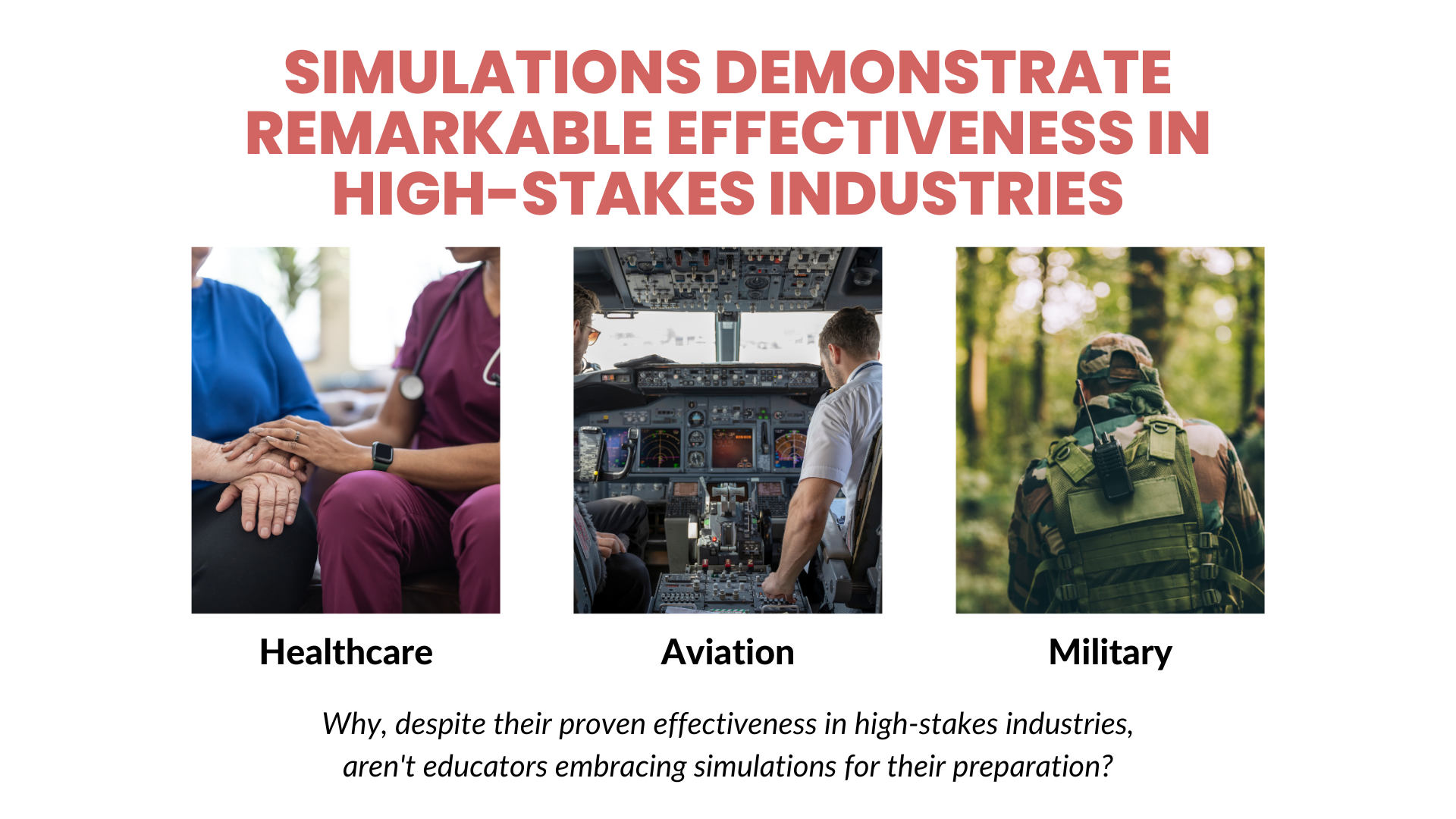 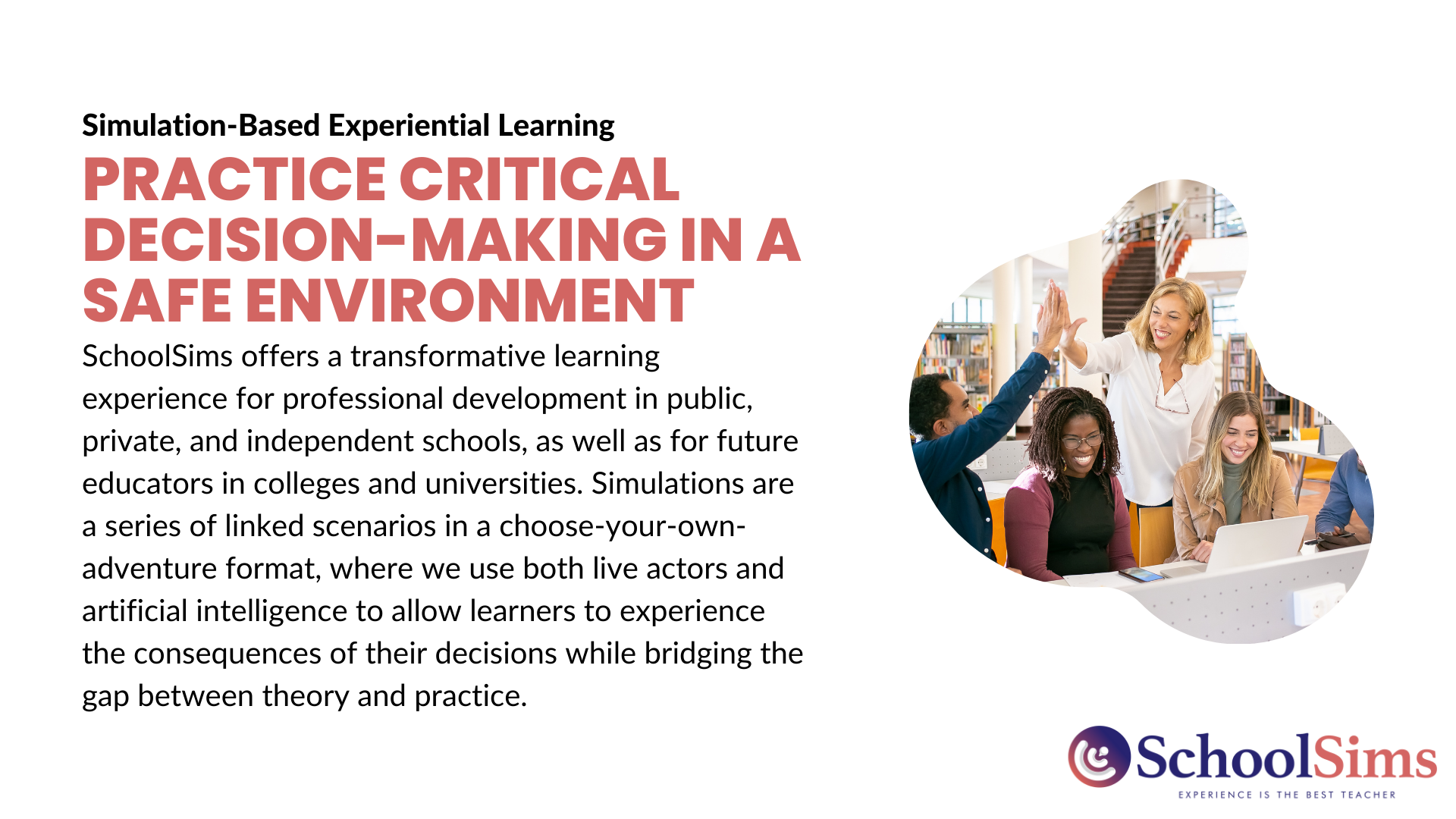 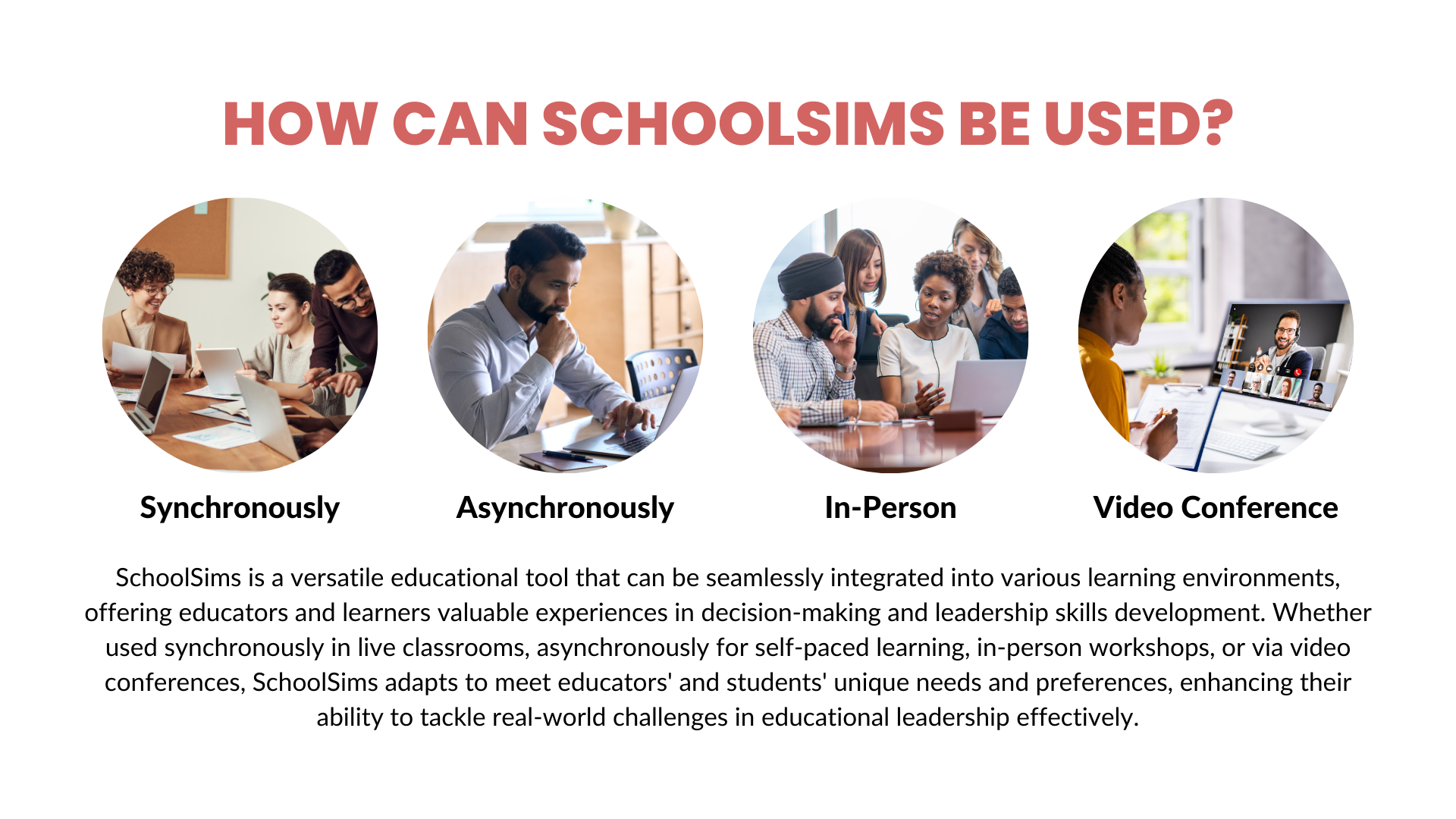 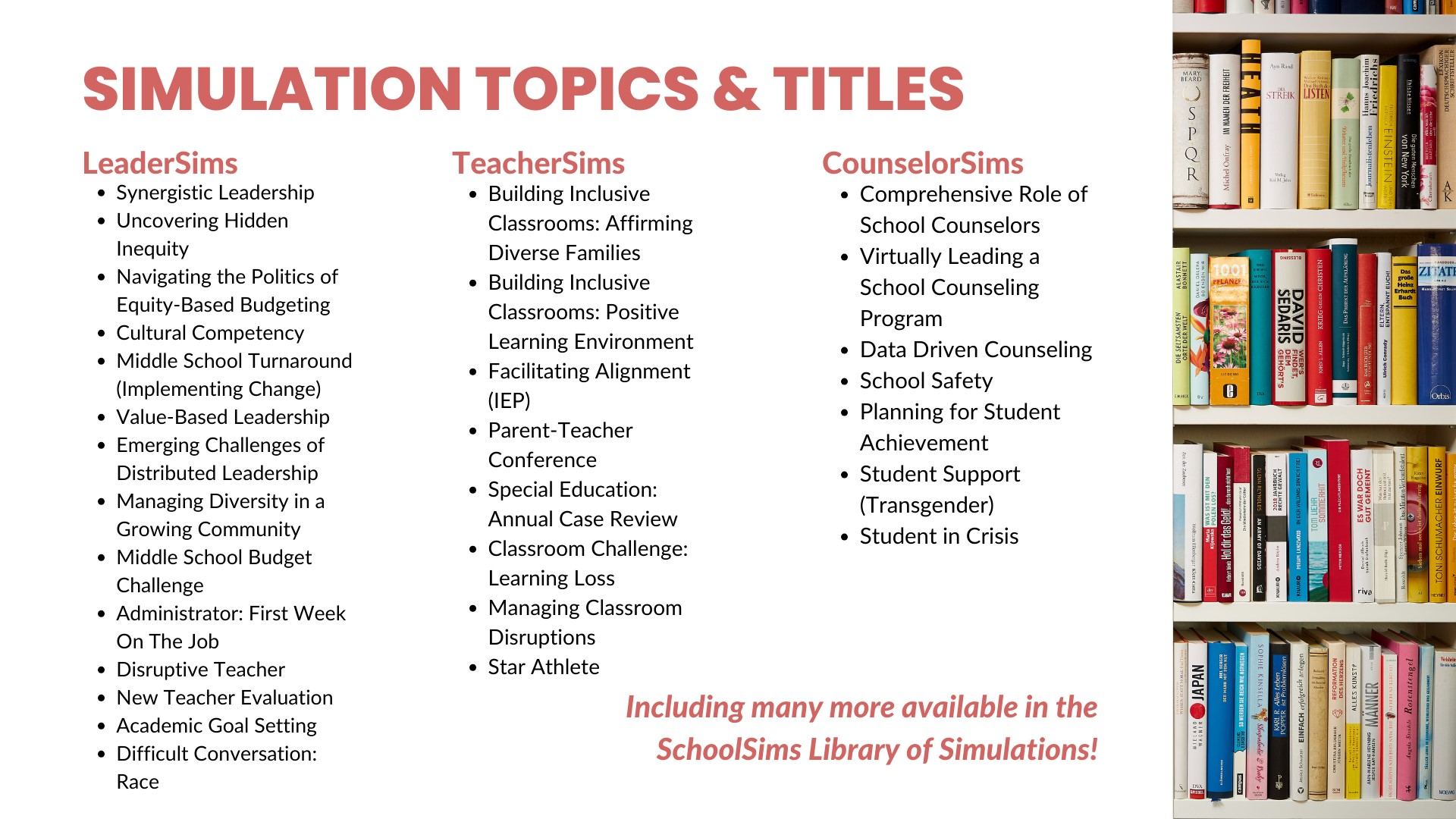 [Speaker Notes: Intro Slide
What States we are in
Higher Education
Highlight Ken Spero
2 Slides
Range of the libraries
Ed Leadership Programs
35 Sims
Highlight a few titles
LeaderSims, TeacherSims
1 slide where we are and 1 slide on the simulations]
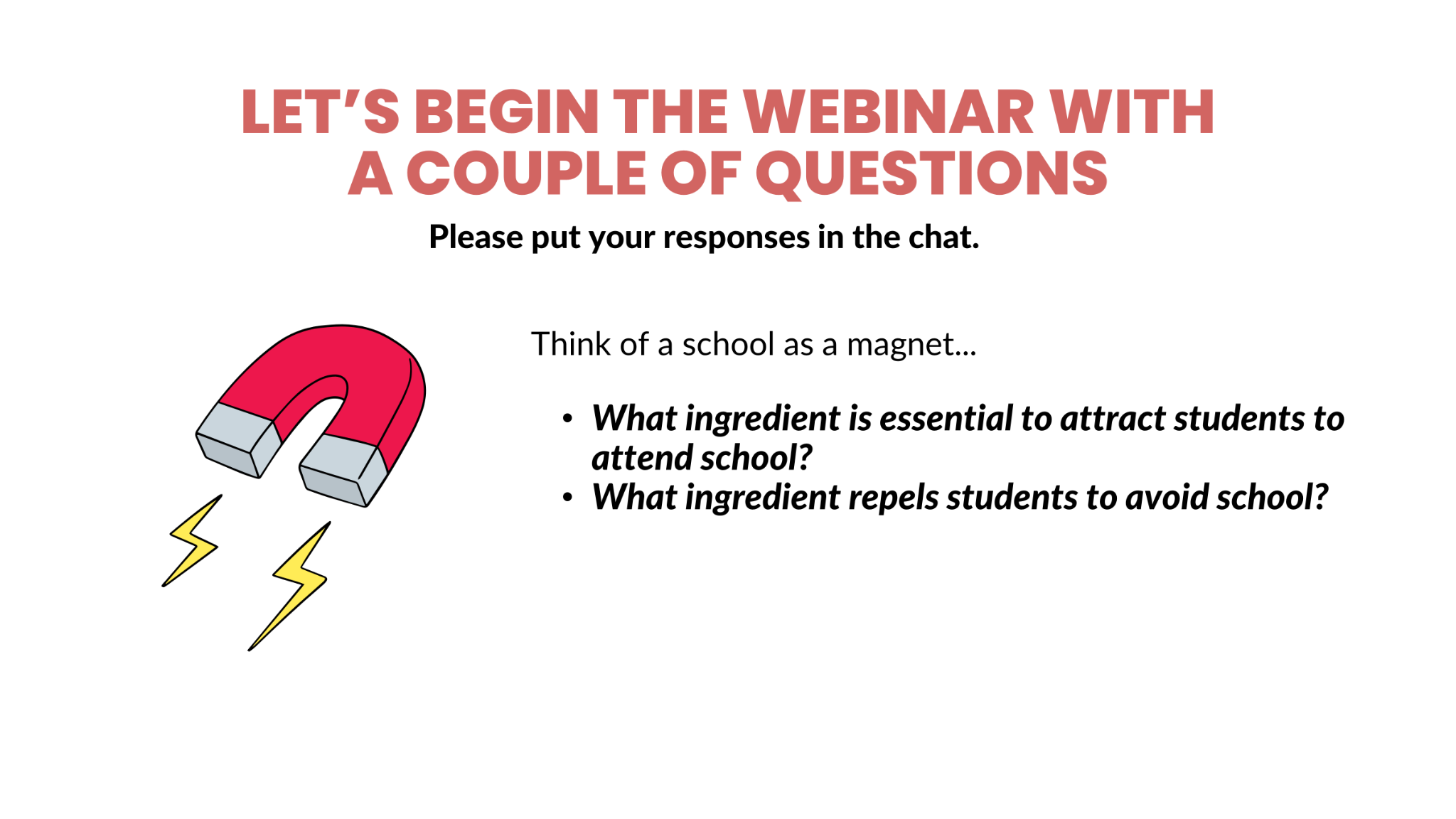 FRAMING THE ISSUE
A National Perspective
The most recent federal data show that in the 2020-21 school year, at least 14.7 million students nationwide were chronically absent. 
Chronic absenteeism has almost doubled from the more than 8 million students, pre-Covid-19, who were missing so many days of school that they were academically at risk. 
How school districts are tackling chronic absenteeism, which has soared since the COVID-19 pandemic. (CBS NEWS)
(Attendance Works: https://www.attendanceworks.org/)
FRAMING THE ISSUE
A State Perspective: Indiana
According to Indiana education officials, poor attendance is hurting academics.
If all the Indiana students who missed school the most showed up on one day, they would fill around 3,000 buses.
Citing the greater absenteeism rates for Black and Hispanic students, as well as those learning English or living in poverty, state board members sought to draw a link between absenteeism and lower test scores for those groups.
“It could absolutely be a root cause,” said Secretary of Education Katie Jenner.
(Chalkbeat, October 2023)
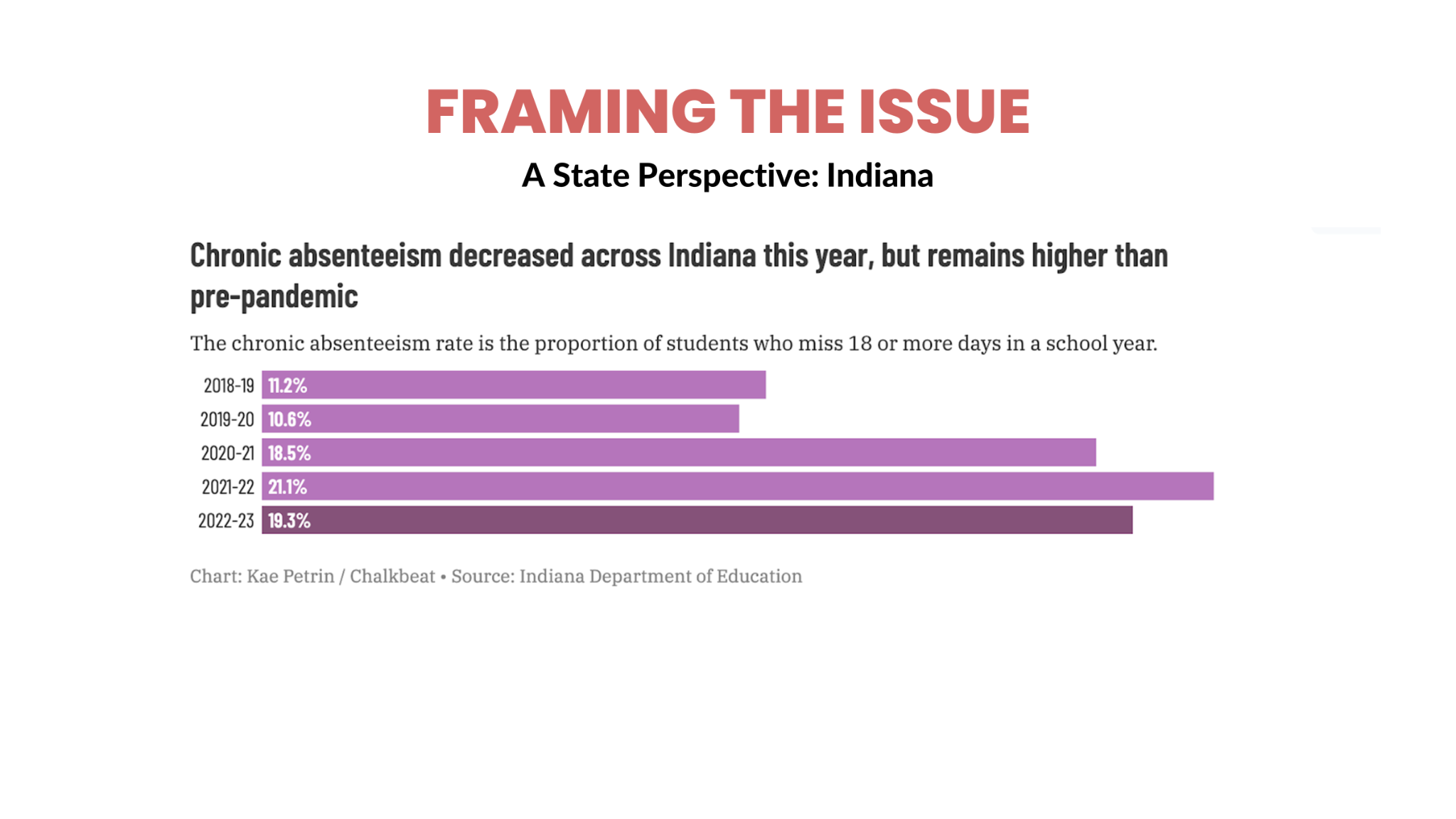 FRAMING THE ISSUE
A State Perspective: Indiana
Absenteeism rates are highest in kindergarten and high school.
Nearly one-third of all Black students were considered chronically absent in 2022-23, compared with 19% in 2018-19. The rate for Hispanic students surged to 24% in 2022-23 from around 13% in 2018-19. 
The rate for Asian students doubled in that time frame, from 6% to 12%. For white students, it rose to 16% from 9%.
Absenteeism for English learners — whose academic performance has continued to decline even as other groups’ performance has stabilized — has also doubled since 2018-19.
By Aleksandra Appleton | October 4, 2023, 4:18pm EDT
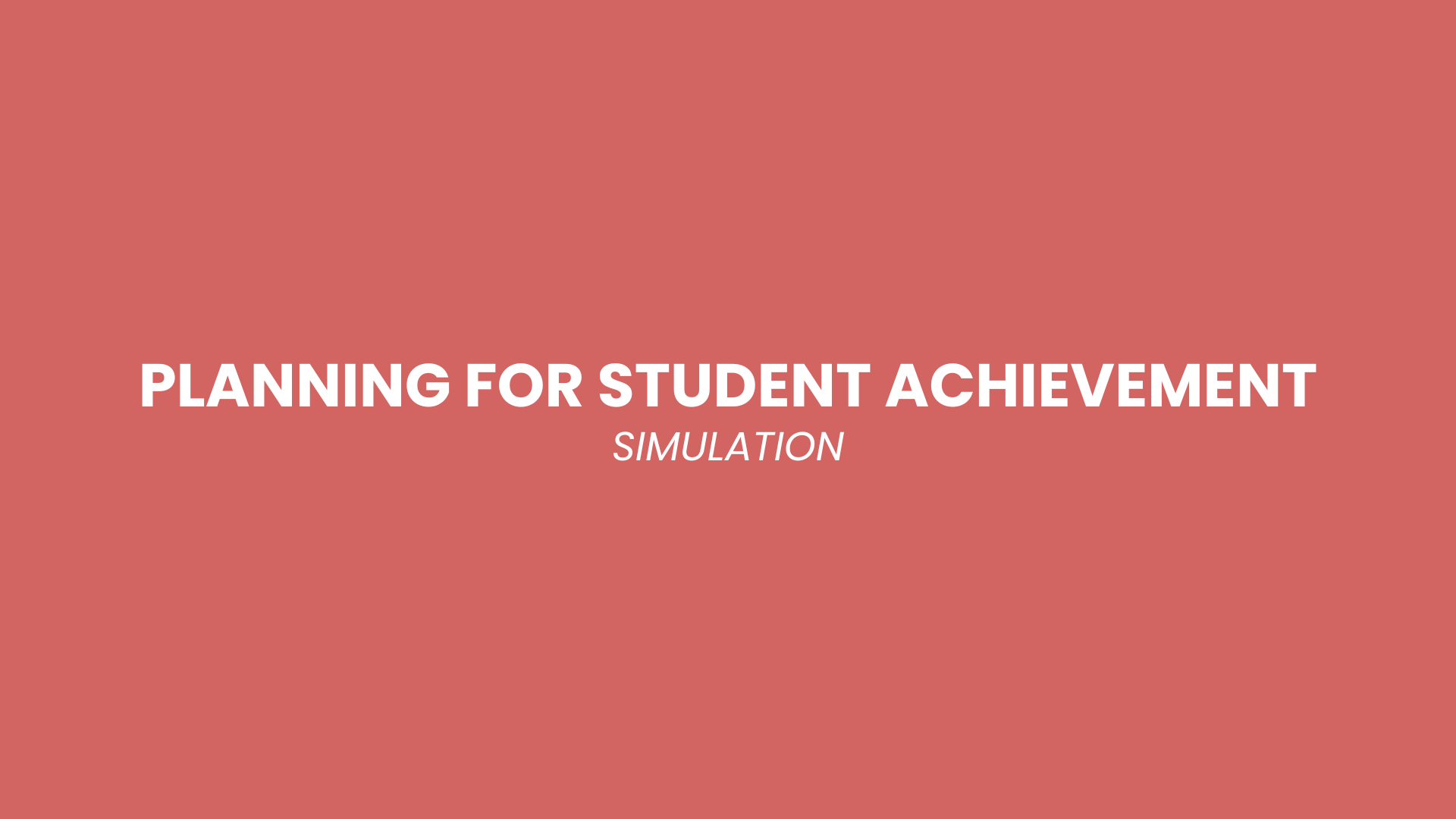 [Speaker Notes: Intro Slide
What States we are in
Higher Education
Highlight Ken Spero
2 Slides
Range of the libraries
Ed Leadership Programs
35 Sims
Highlight a few titles
LeaderSims, TeacherSims
1 slide where we are and 1 slide on the simulations]
In this simulation you assume the role of the Counseling Chair at a medium sized middle school (grades 6 -8), seeking to understand and implement processes to reduce truancy at your school. 

In this simulation you will consider a variety of impacts resulting from absenteeism. This simulation is an excellent resource to begin understanding the complexities of absenteeism, encourage discussions, consider tradeoffs and possibly even create your own Network Improvement Communities.
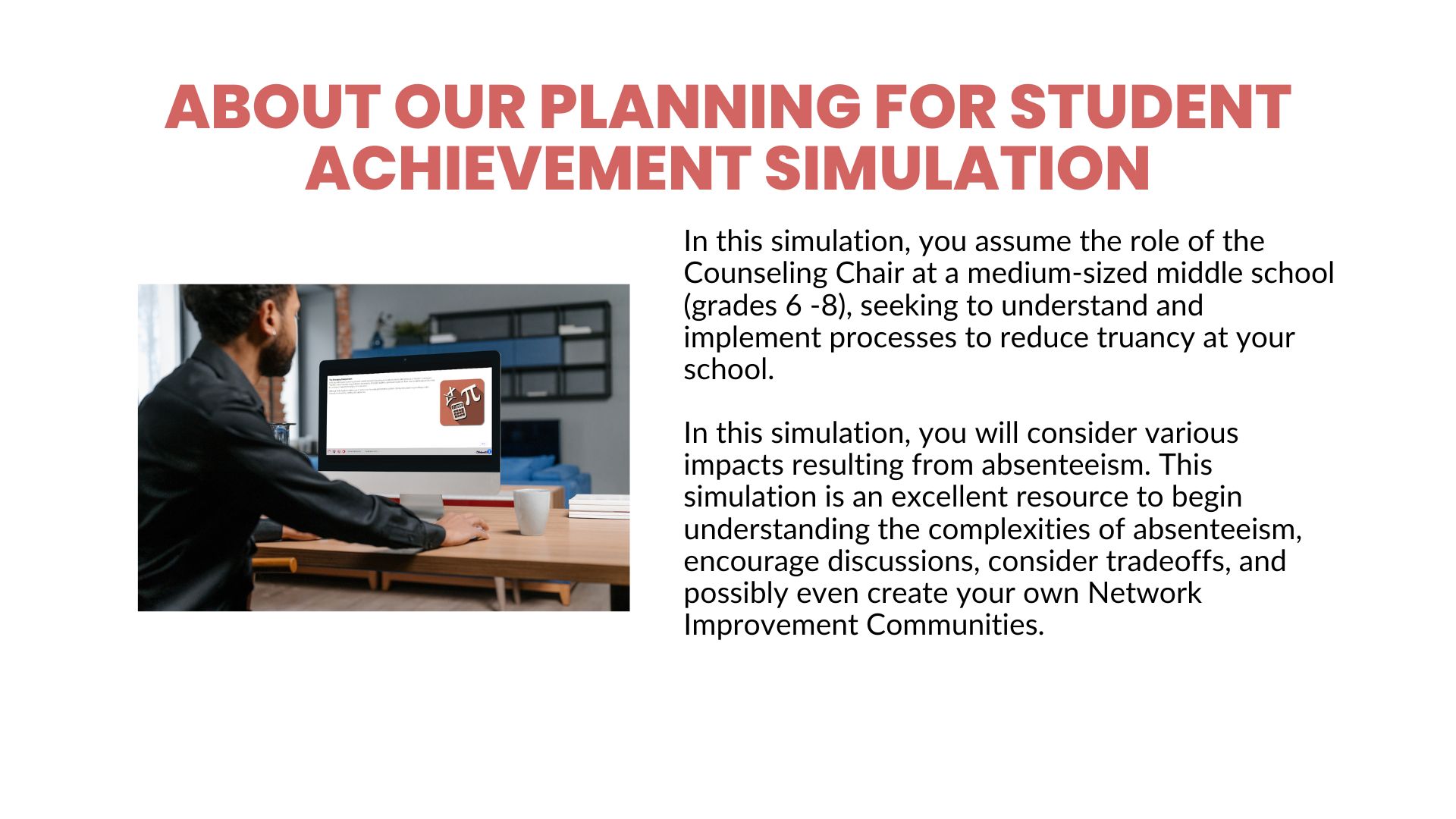 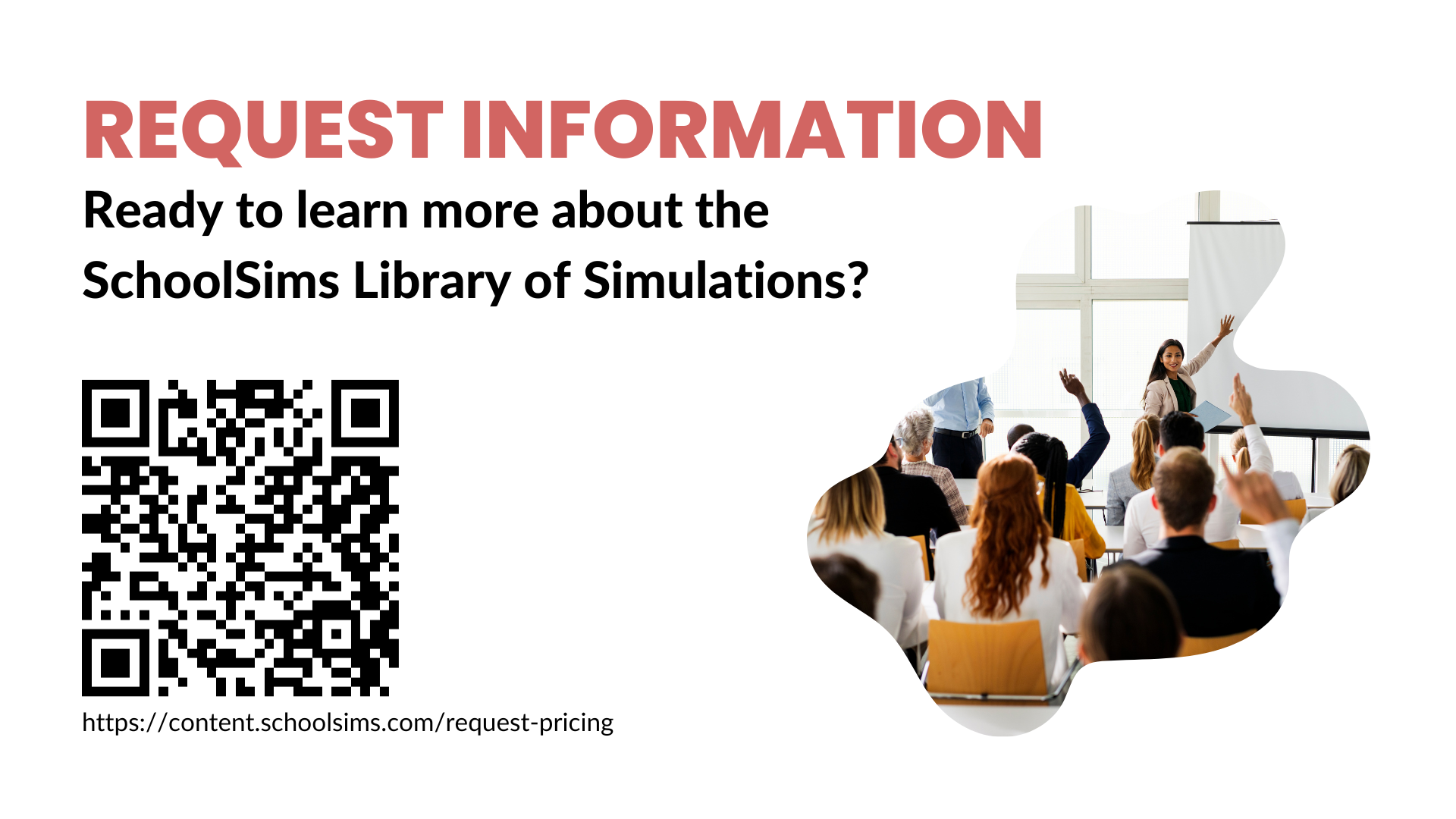 [Speaker Notes: Thank you for attending! If you would like to learn more about the pricing of SchoolSims, please email jjaramillo@schoolsims.com or click here: https://content.schoolsims.com/request-pricing.
We look forward to connecting with you soon!]
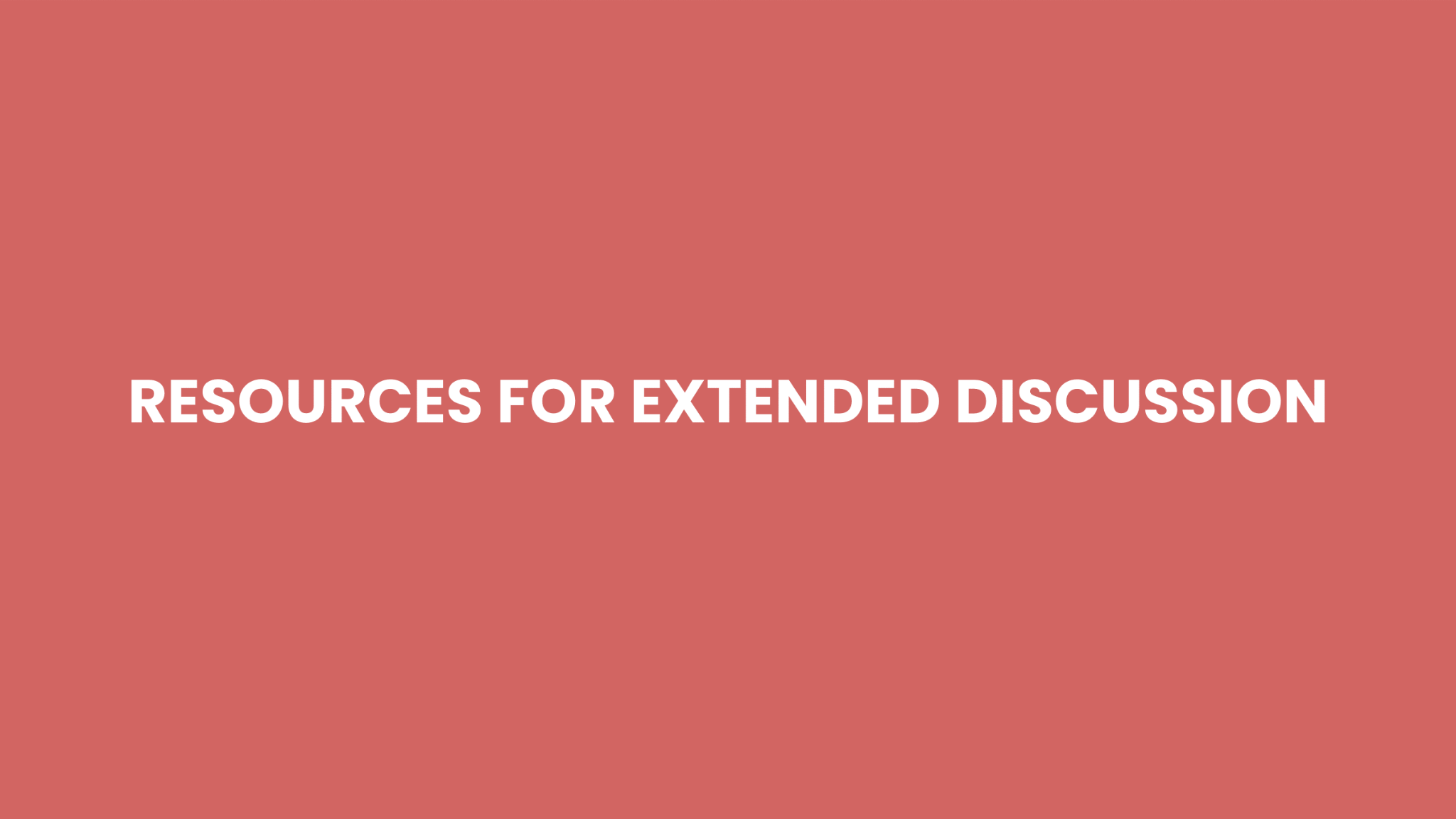 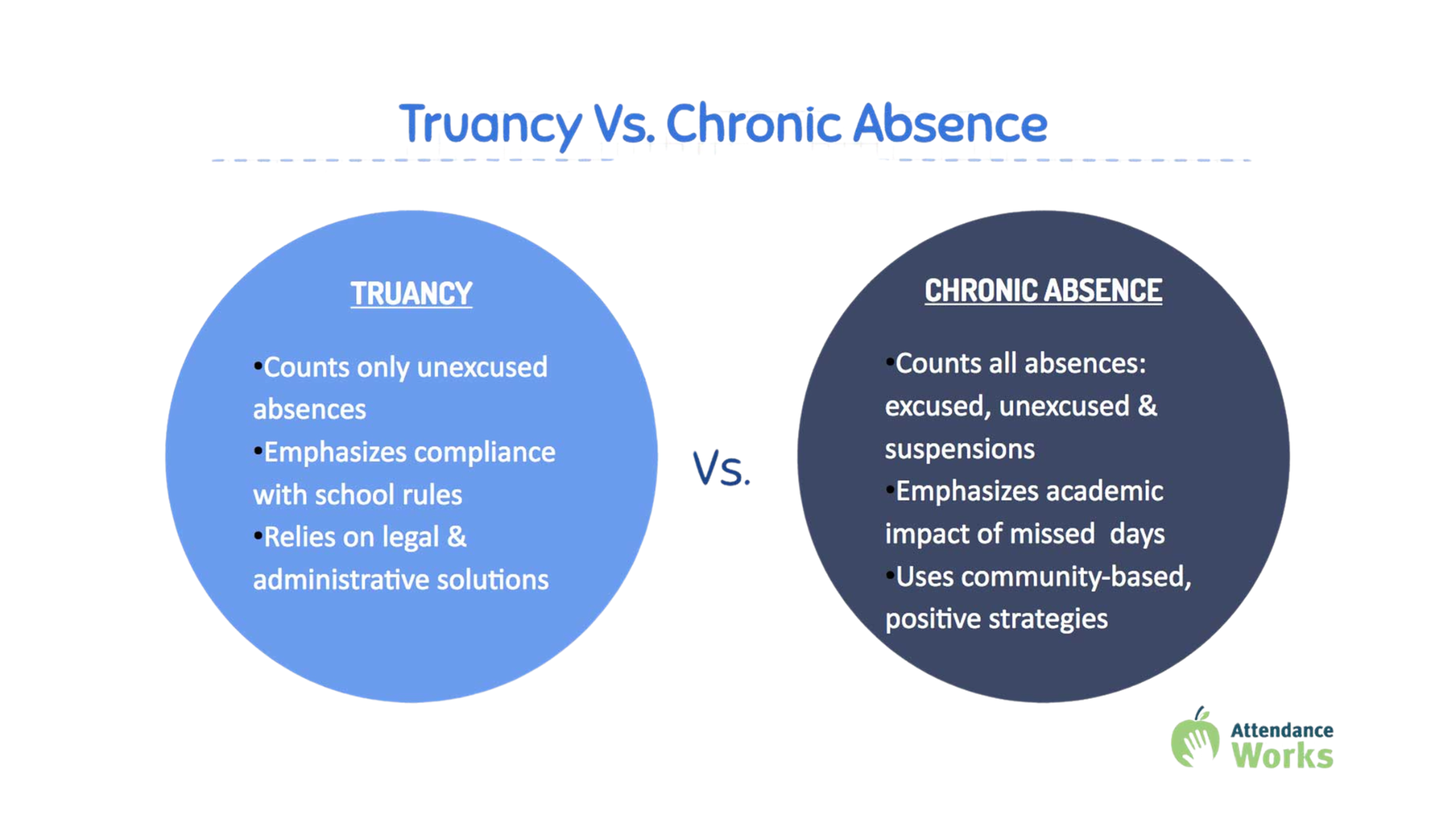 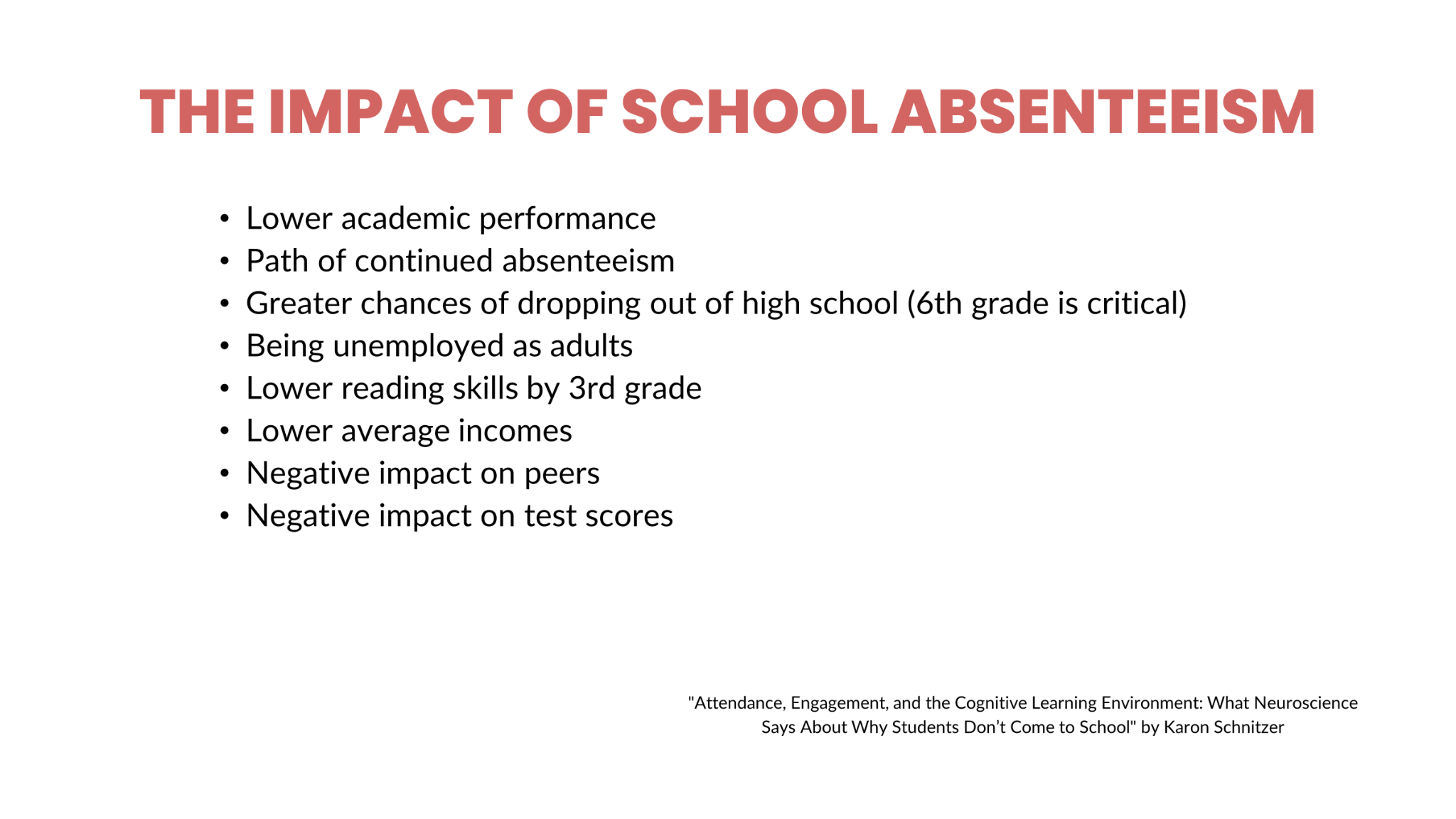 CLASSROOM AND PEER EFFECTS
Research Design
This study examined whether a student was more likely to be chronically absent in the spring semester of the school year if they had a chronically absent classmate in the fall.

Findings
We found that students were more likely to be chronically absent in the spring when their classmates were absent in the fall. This finding was consistent across model specifications.

Conclusions
This finding supports previous research, highlights the value of promoting fall attendance, and aligns with current national, fall-based attendance-boosting policies and programs. When taken together with the idea that absences affect not only the absent child, but also raise the chance of other students being absent, it becomes even more crucial for administrators and policymakers to make informed decisions to address chronic absenteeism.
Gottfried, M. A., Kirksey, J. J., & Ozuna, C. S. (2020). Exploring the Links Between Student and Classmate Chronic Absenteeism. Teachers College Record, 122(12), 1-28. https://doi.org/10.1177/016146812012201205
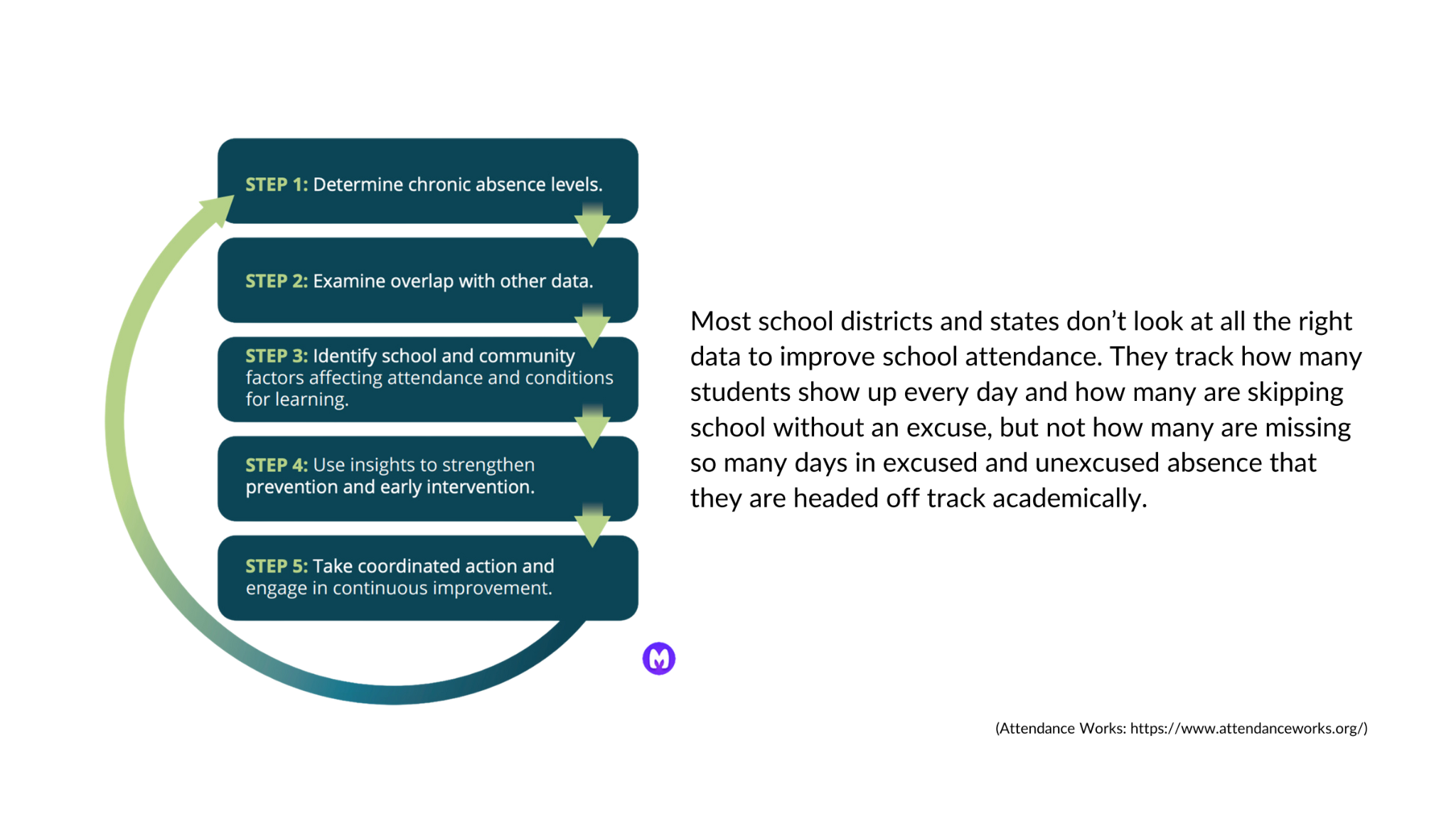 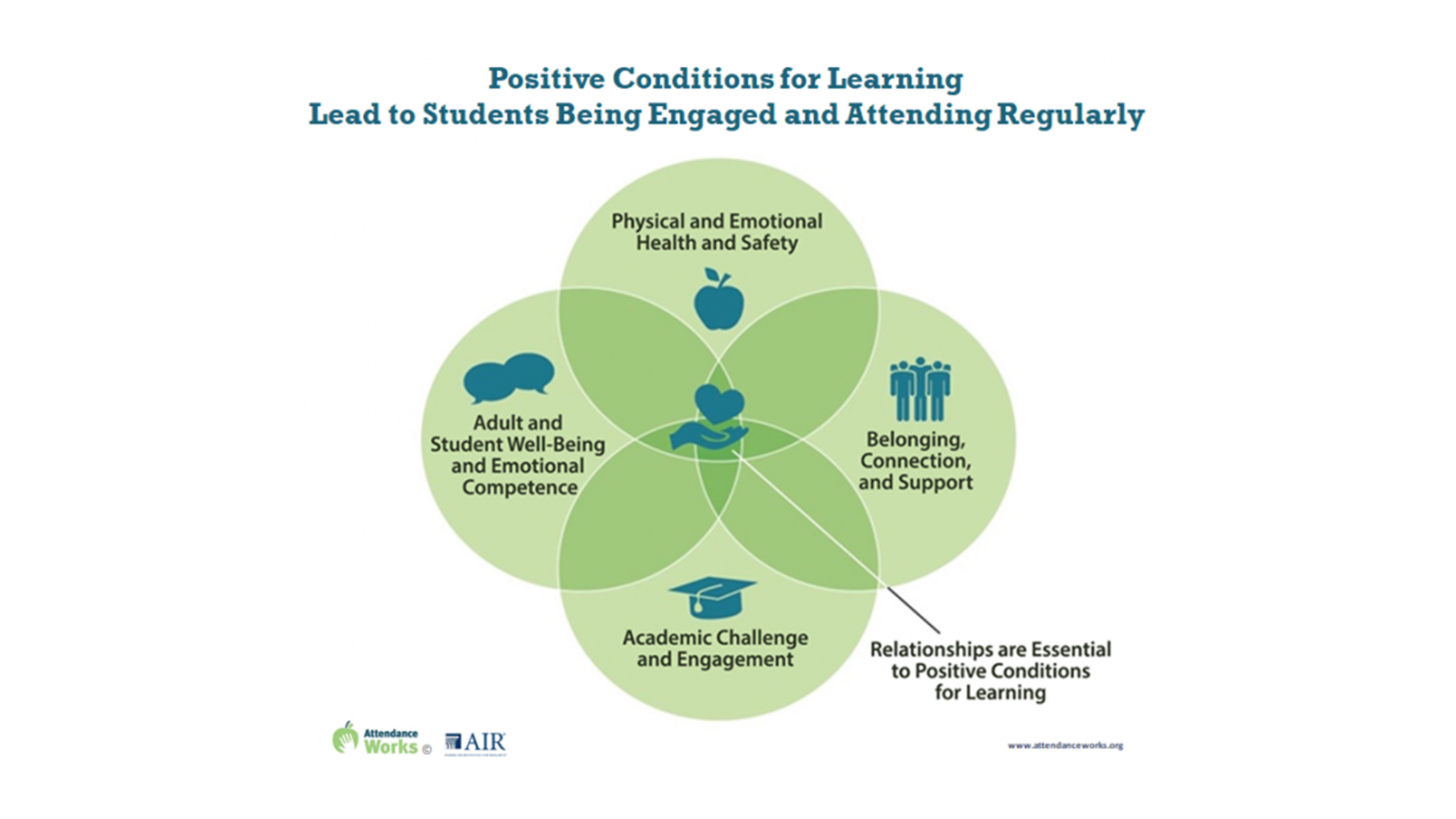 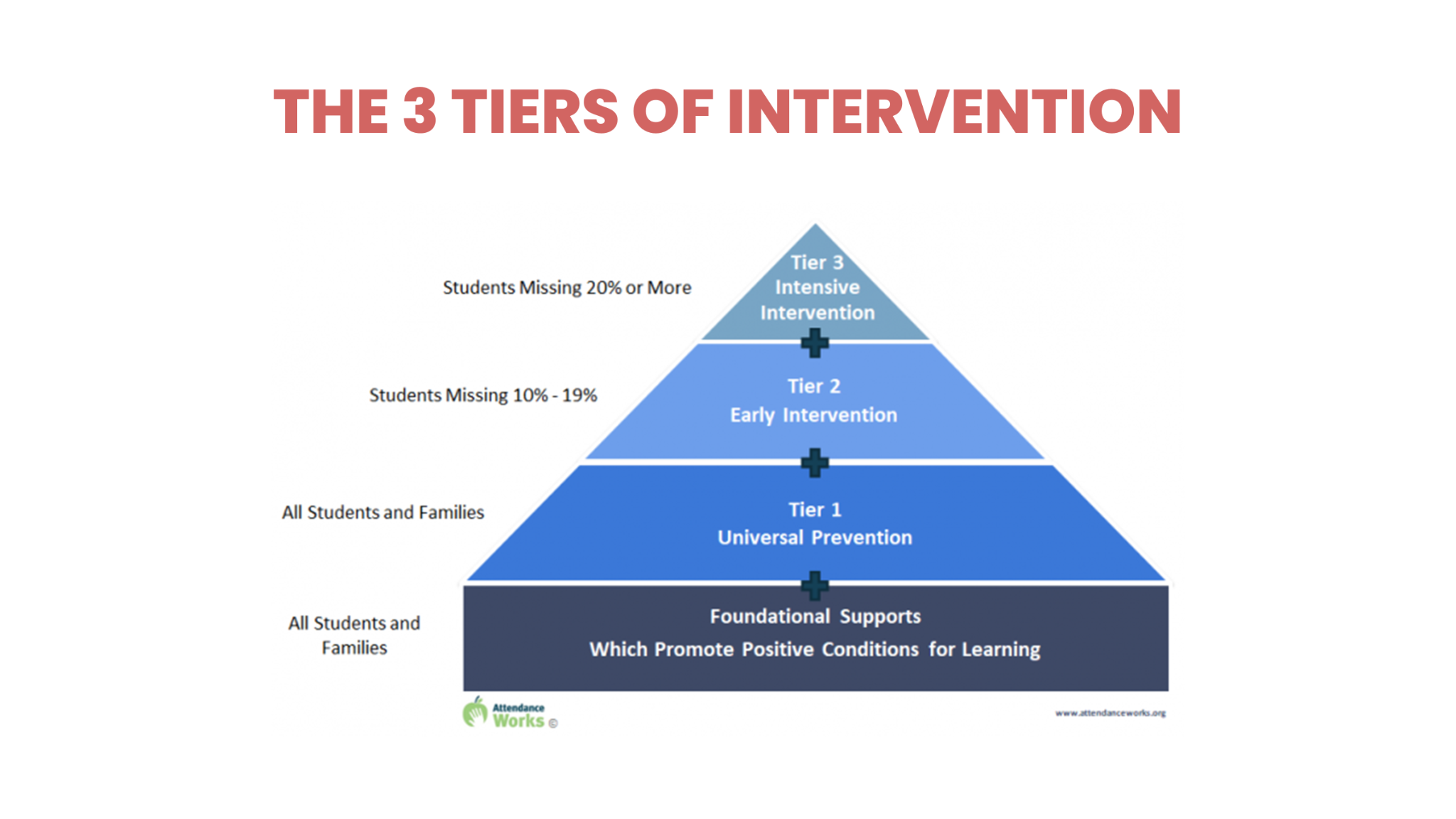 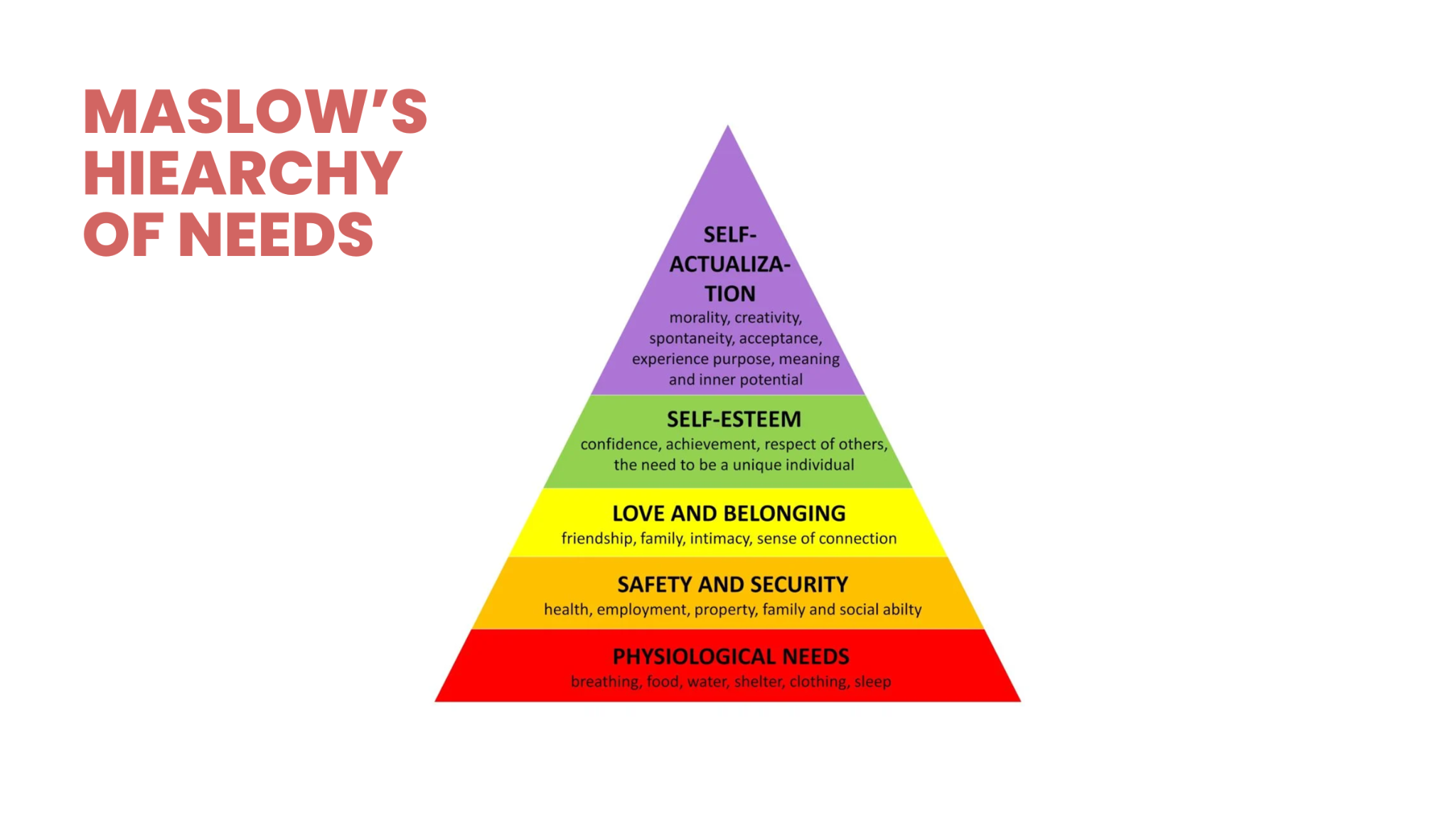 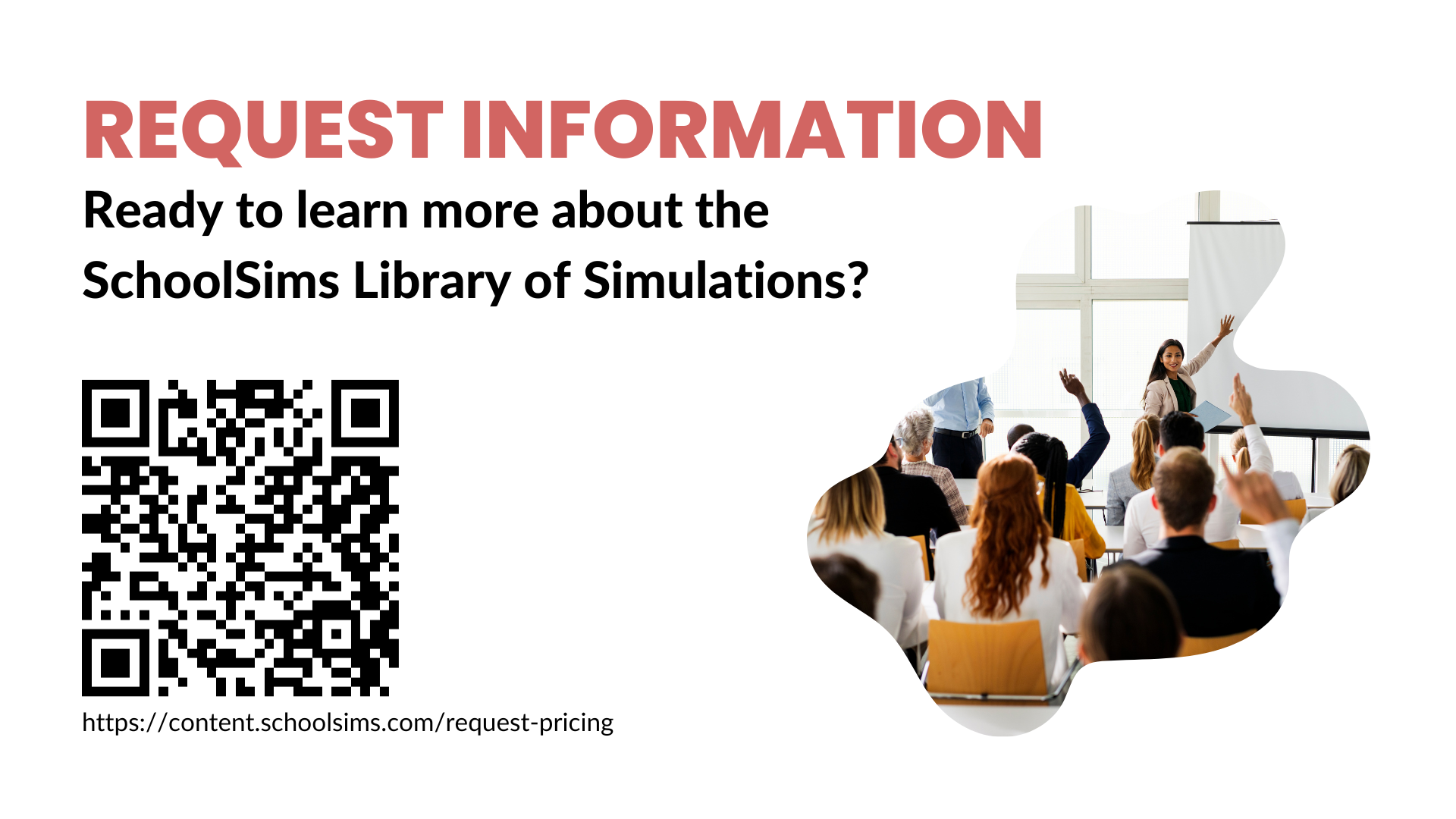 [Speaker Notes: Thank you for attending! If you would like to learn more about the pricing of SchoolSims, please email jjaramillo@schoolsims.com or click here: https://content.schoolsims.com/request-pricing.
We look forward to connecting with you soon!]
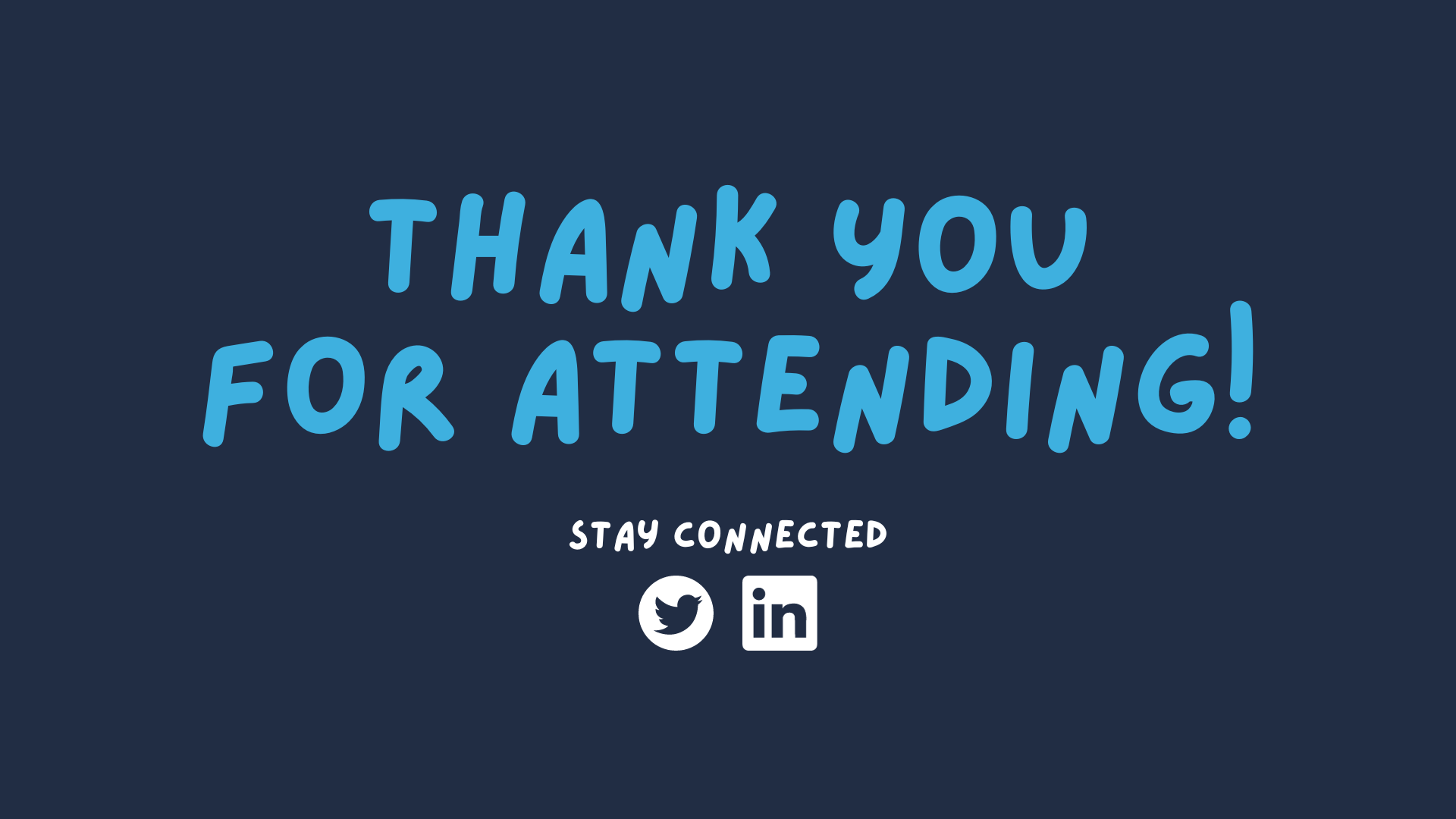